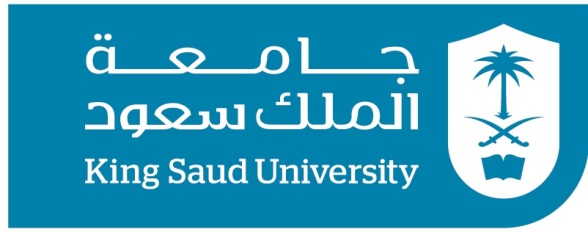 GE-105: Introduction to Engineering DesignInnovative Design Ideas
Ahmed M. El-Sherbeeny, PhD
College of Engineering
King Saud University
Oct. 15, 2016
Bikamper Tent
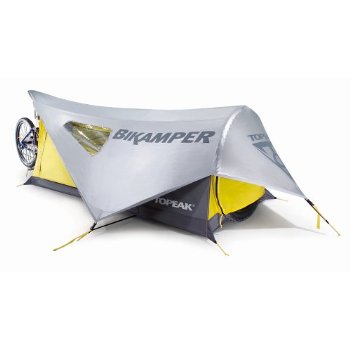 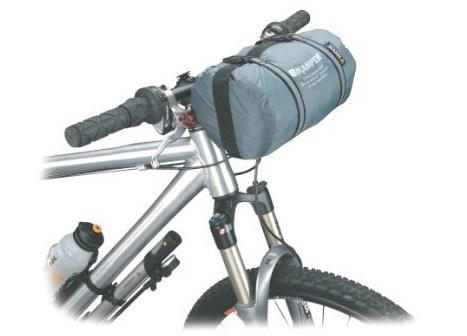 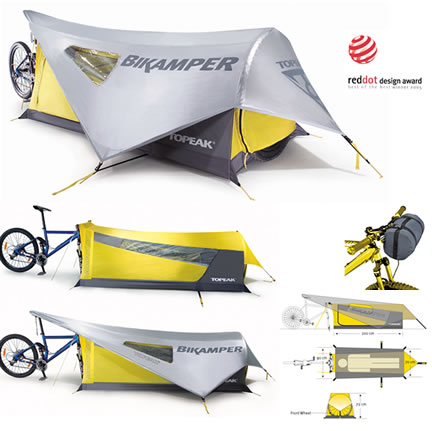 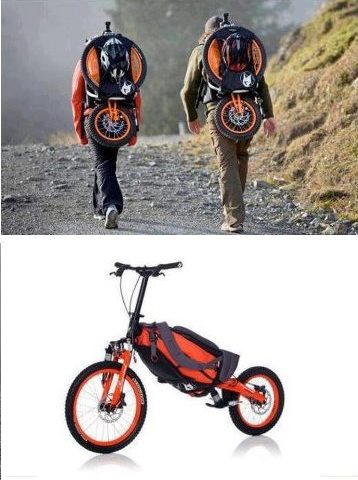 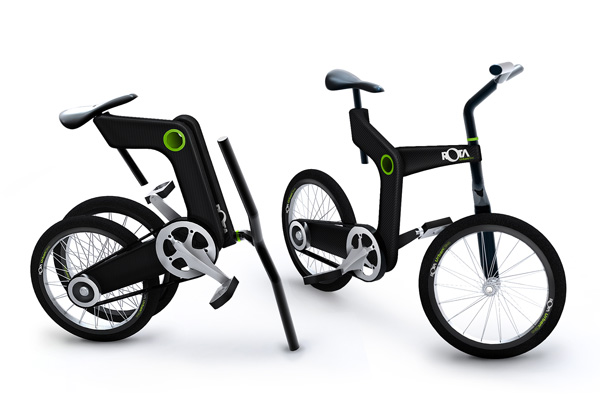 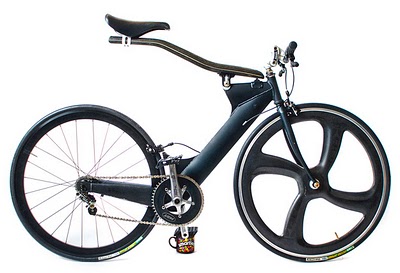 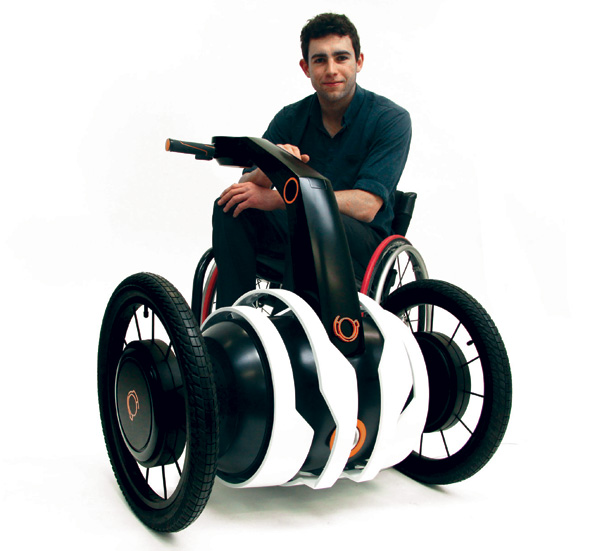 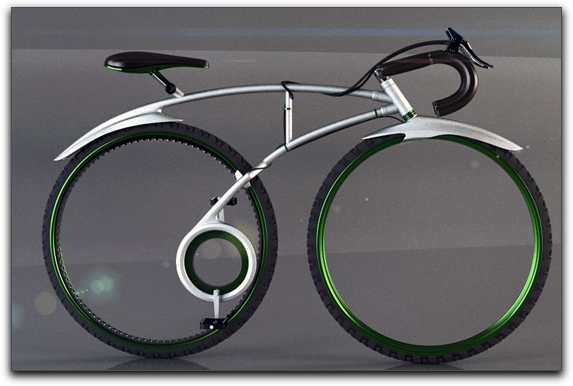 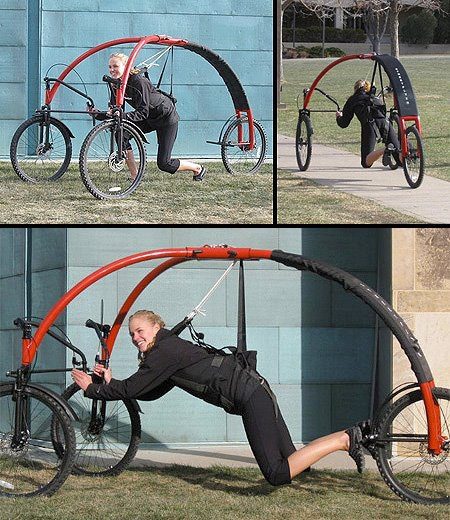 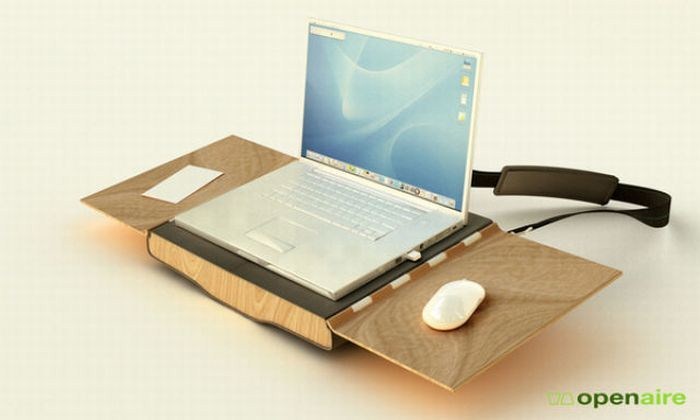 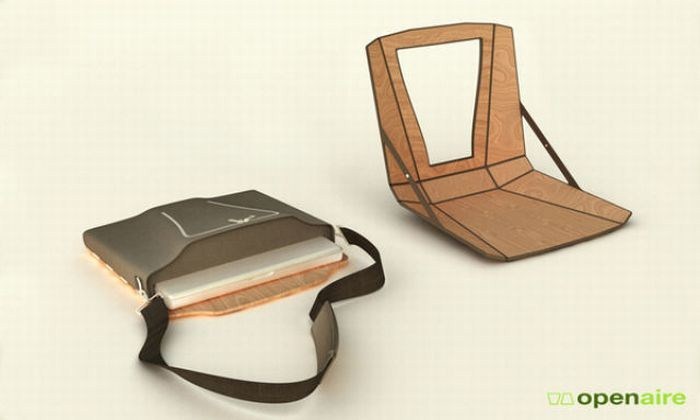 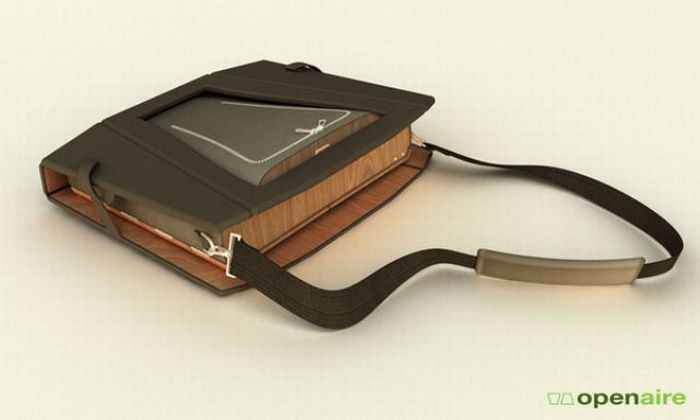 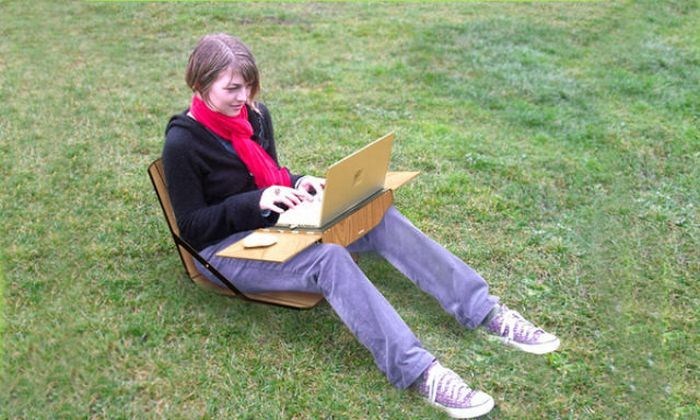 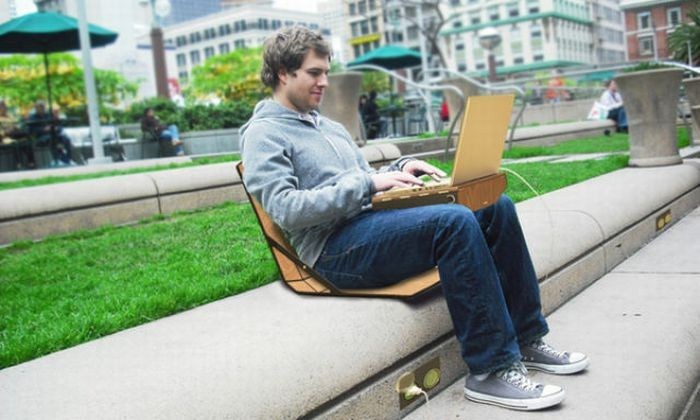 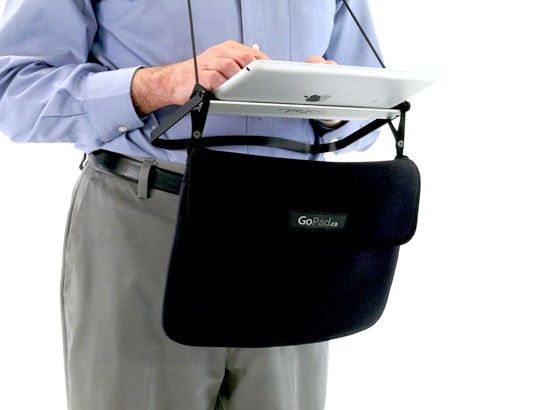 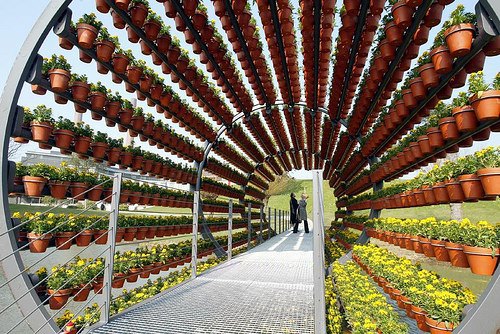 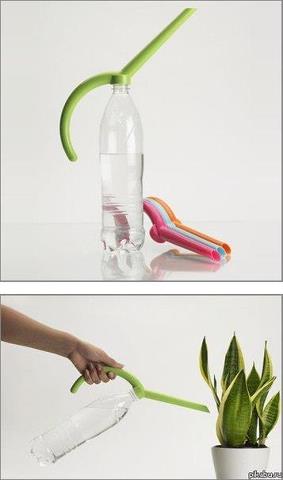 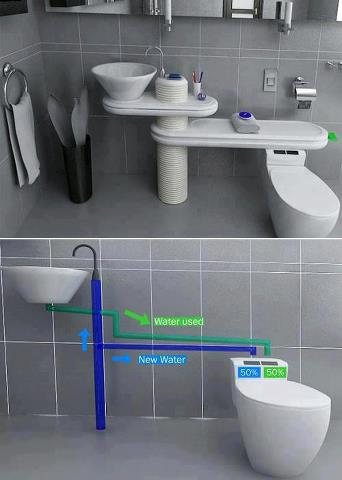 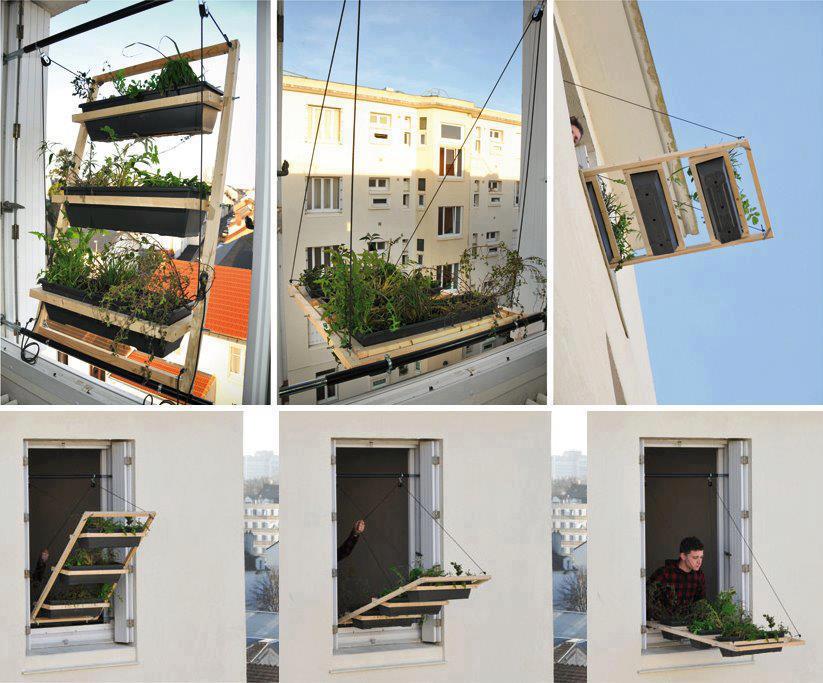 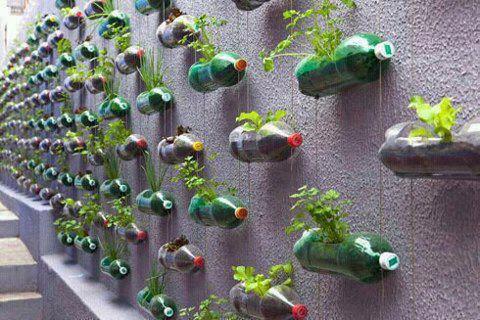 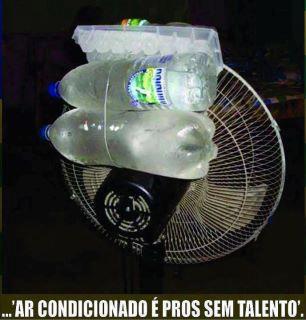 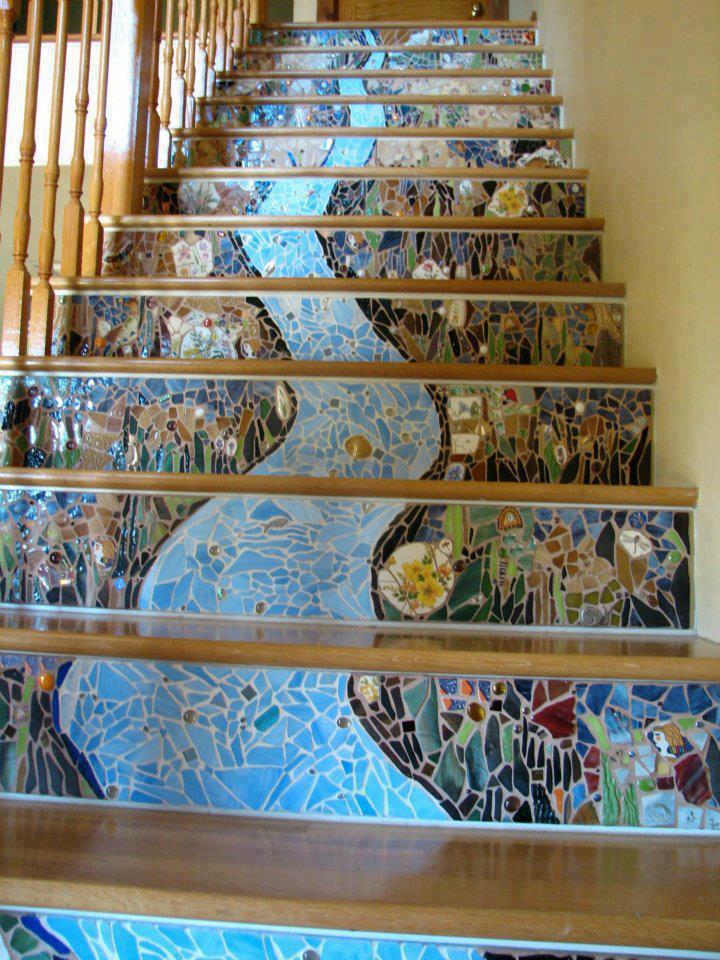 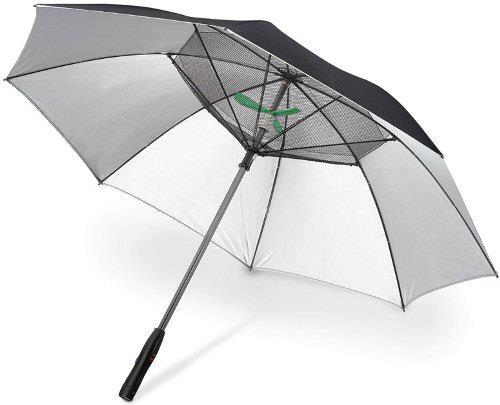 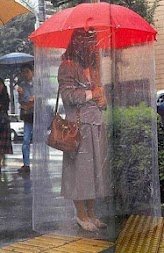 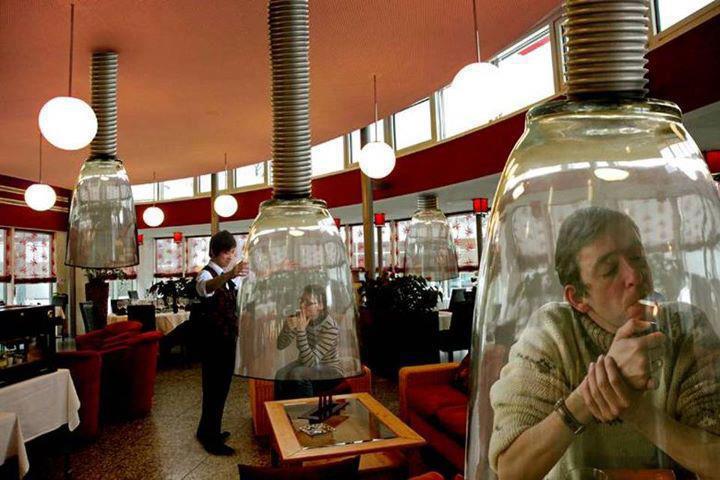 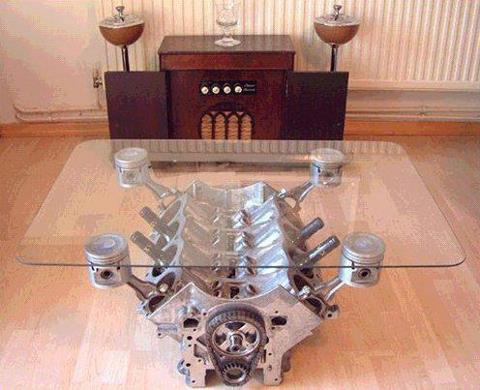 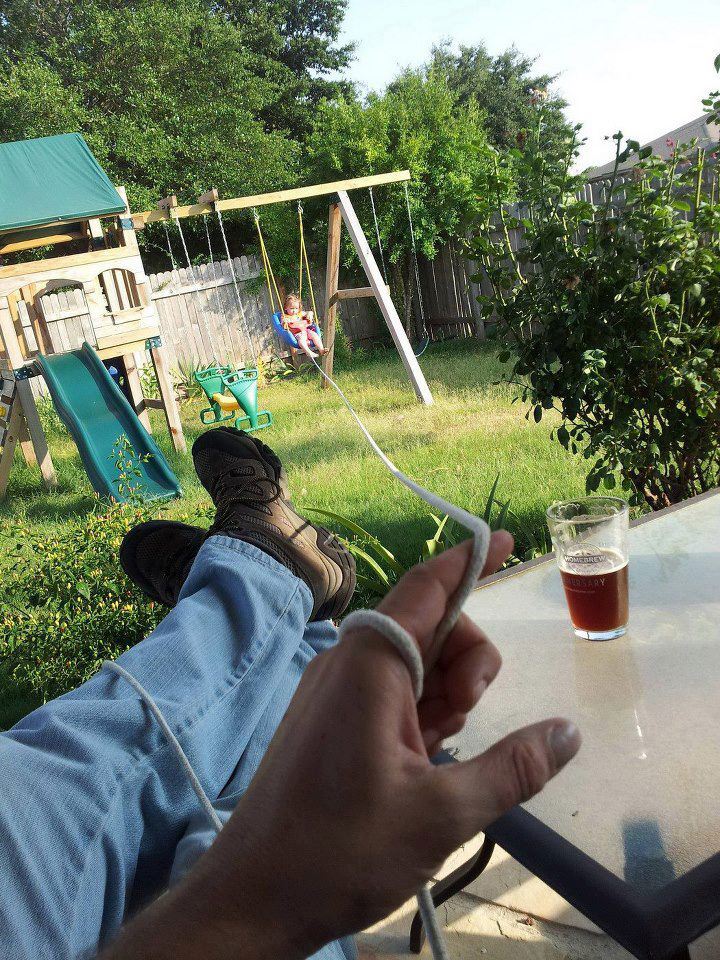 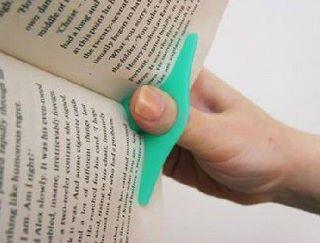 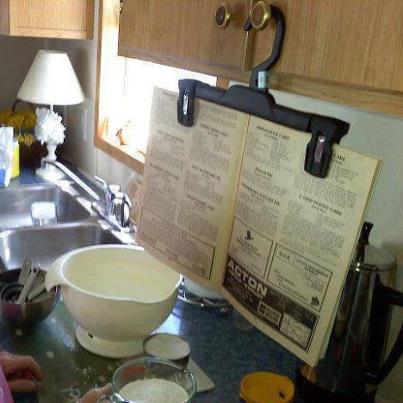 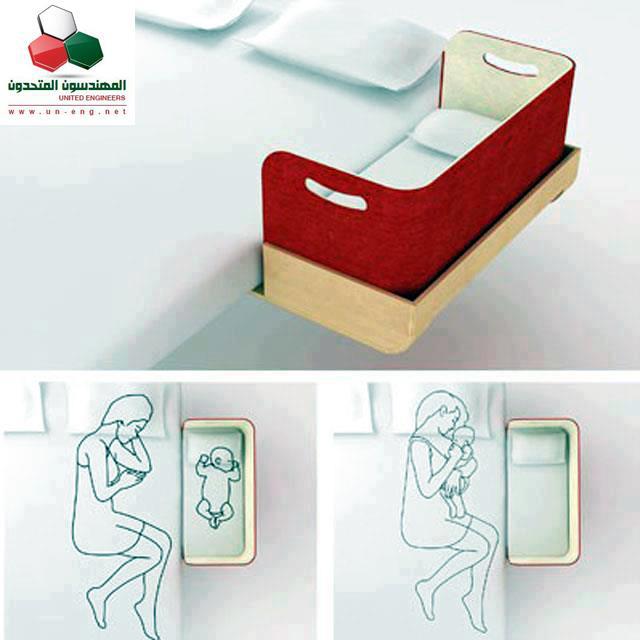 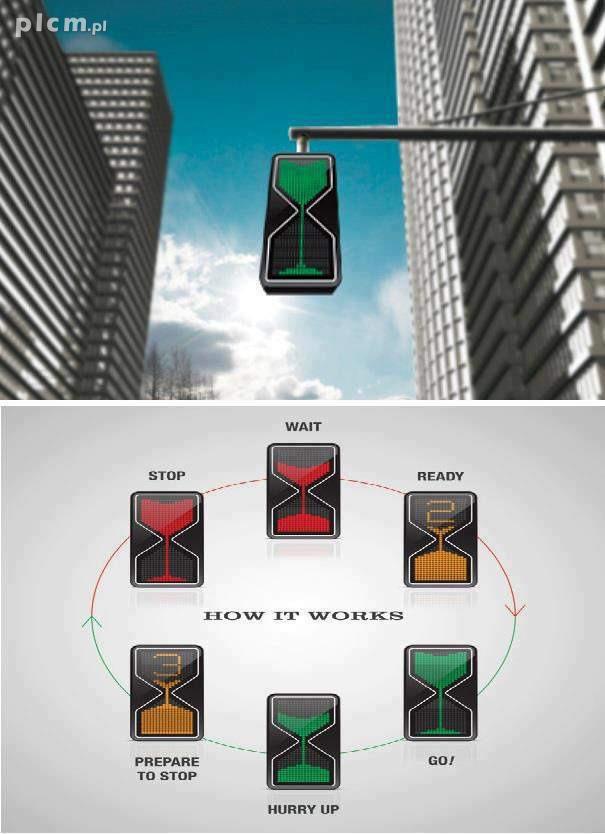 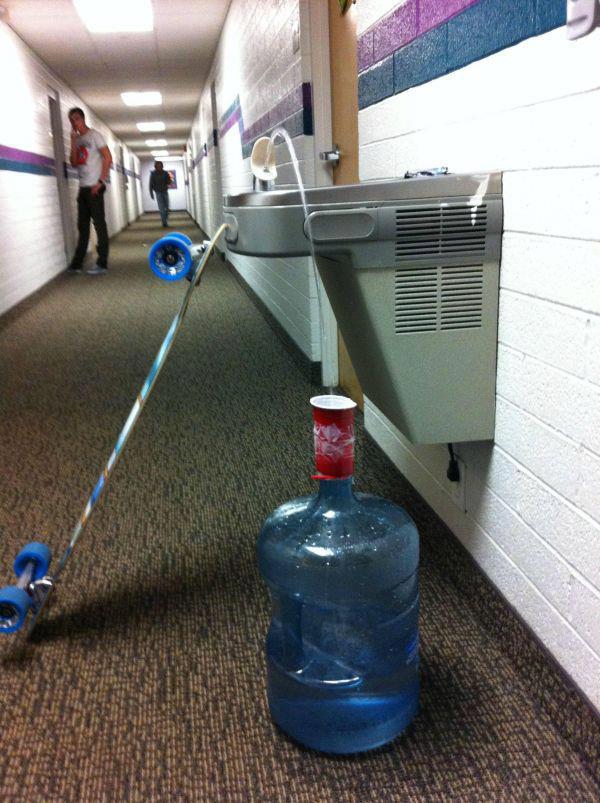 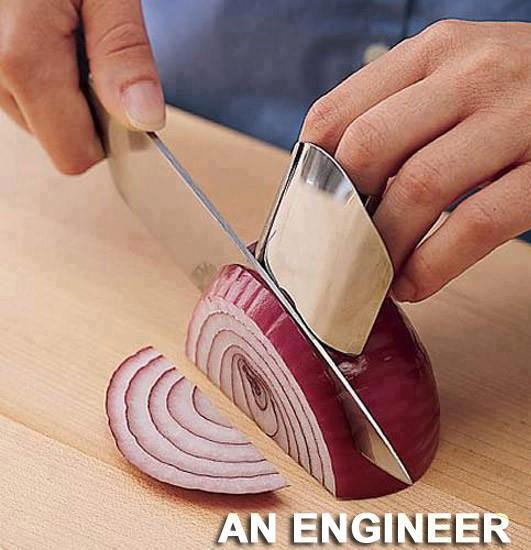 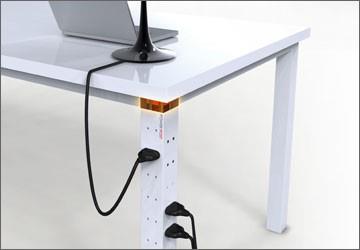 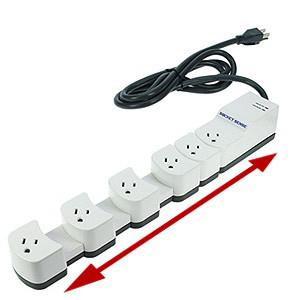 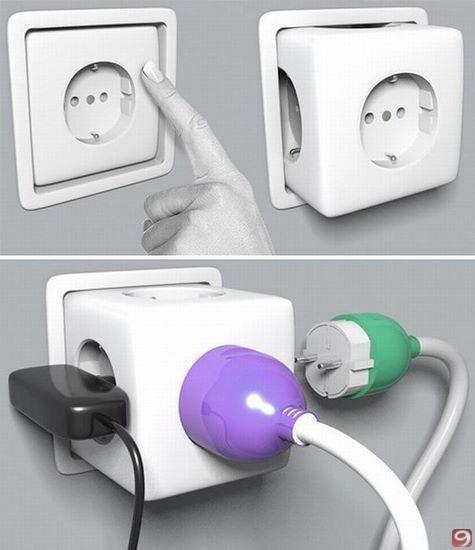 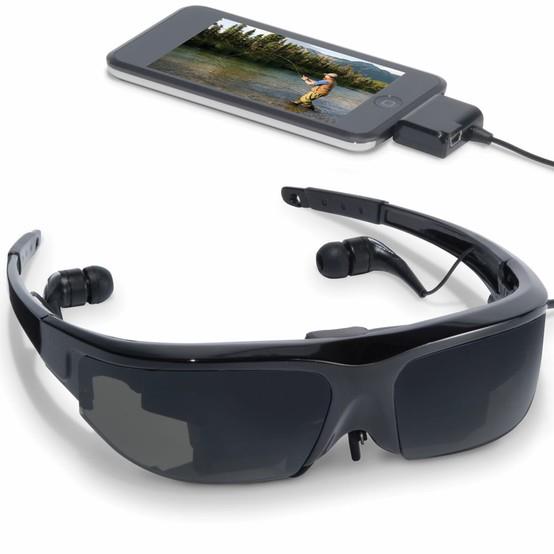 The Ring Alarm Clock-Couple awaking at different timing without disturbing one another
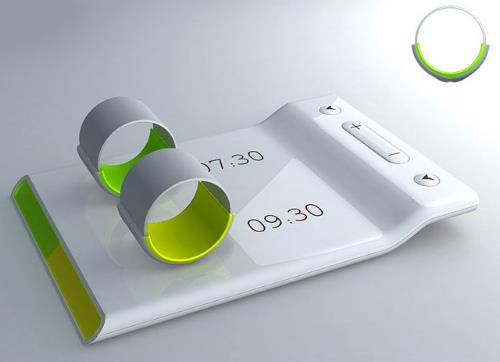 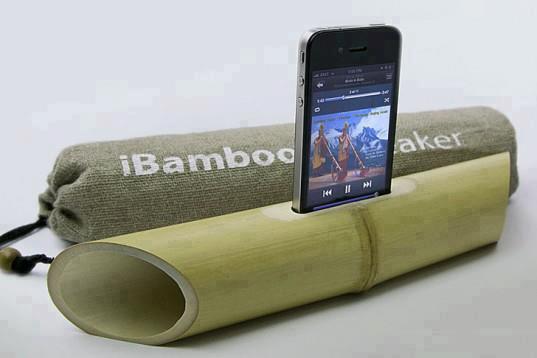 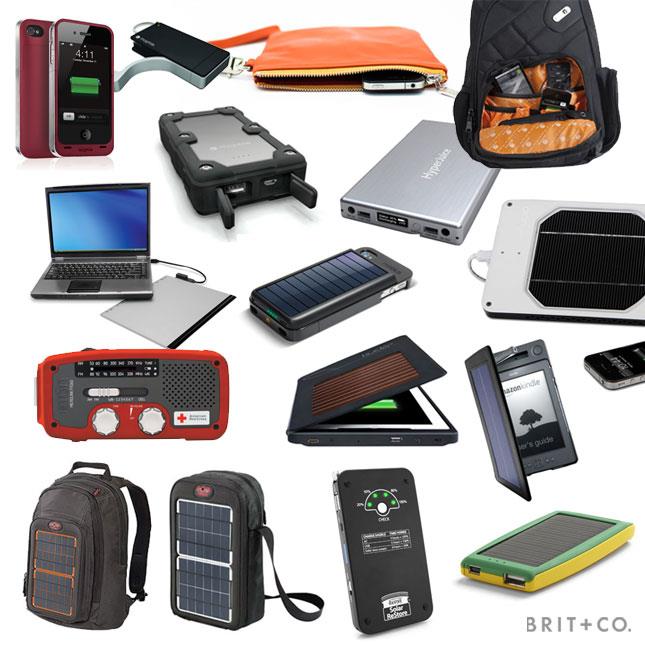 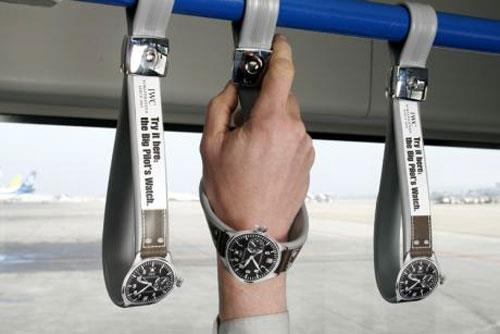 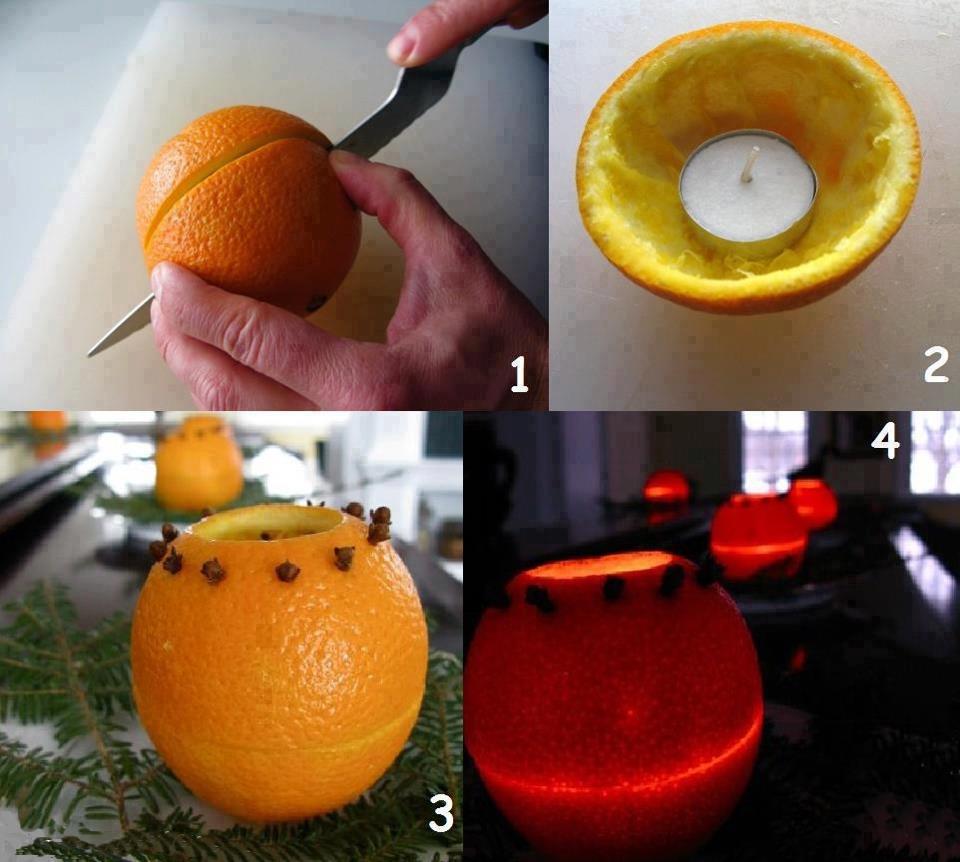 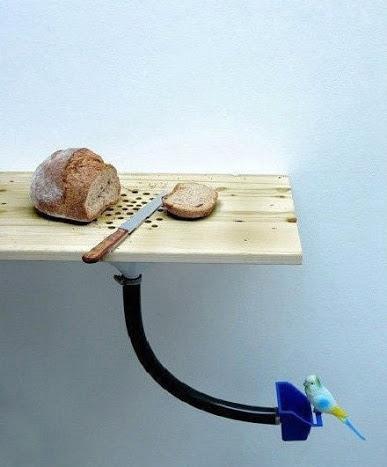 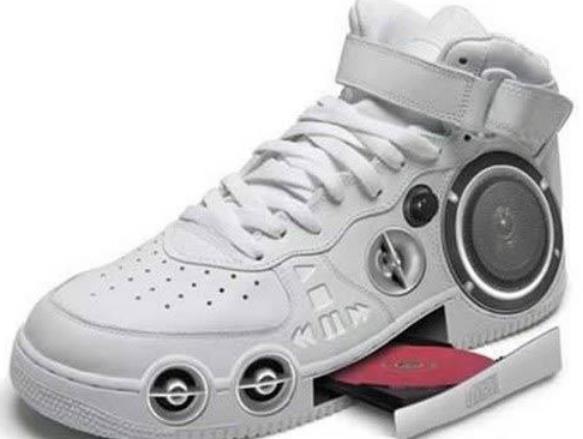 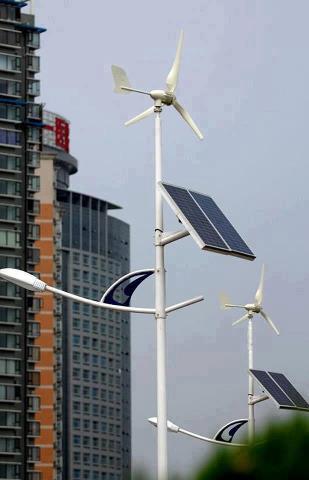 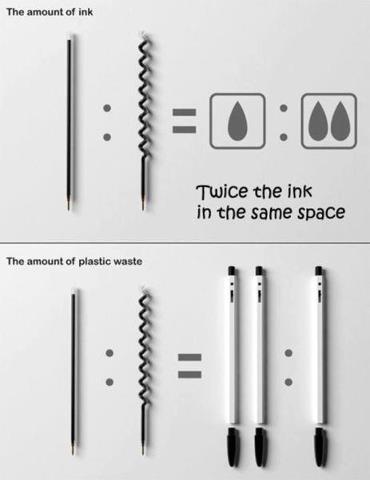 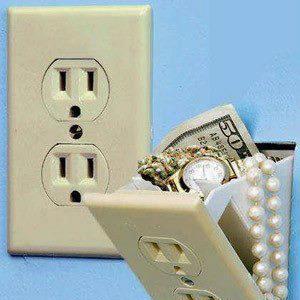 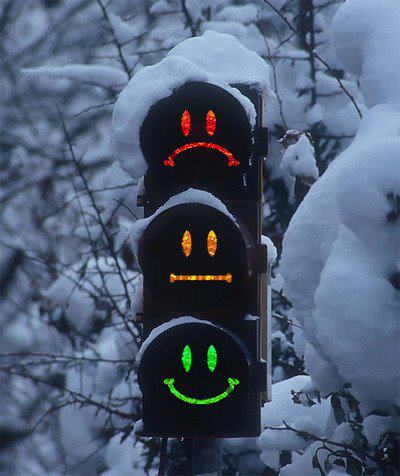 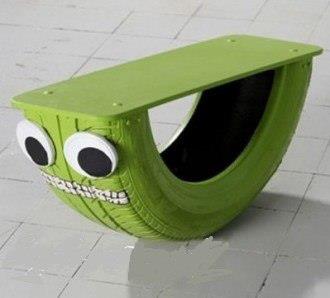 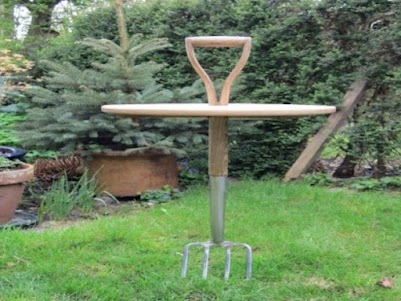 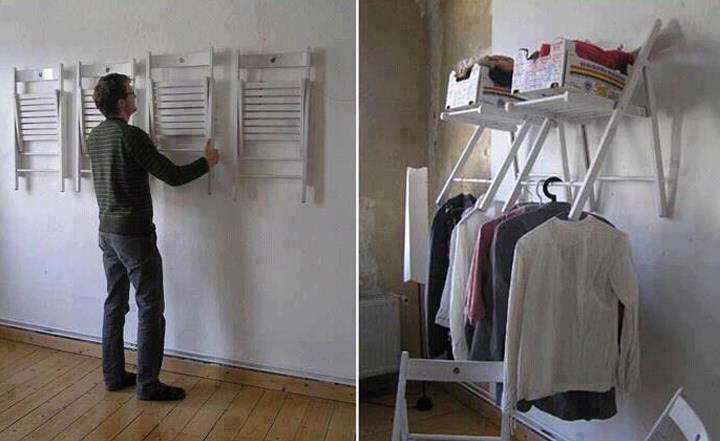 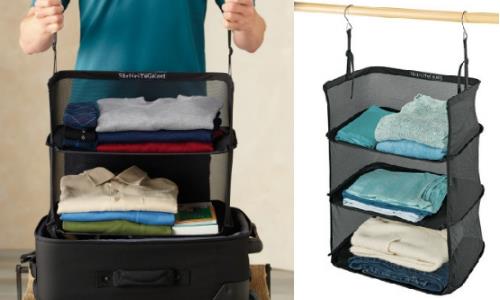 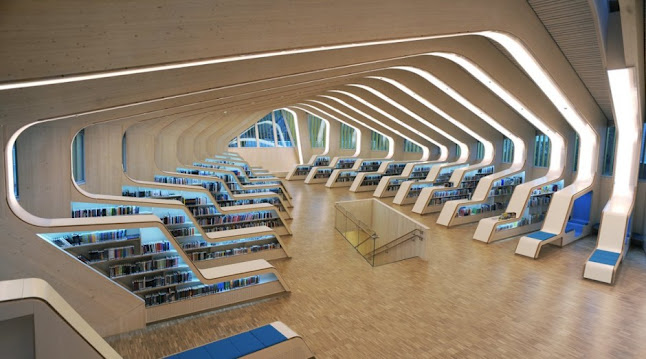 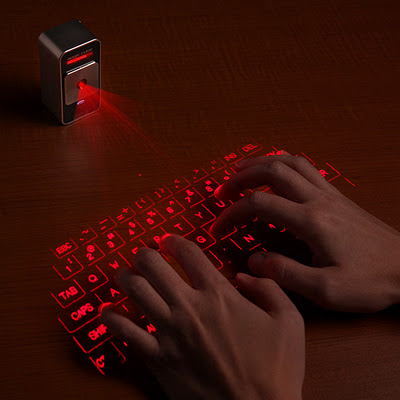 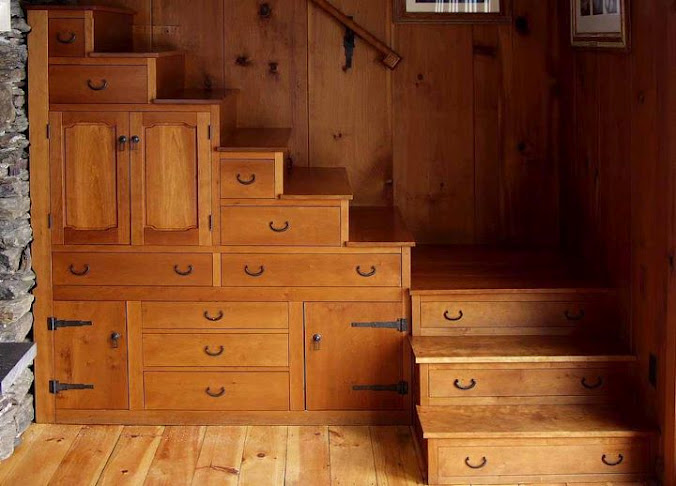 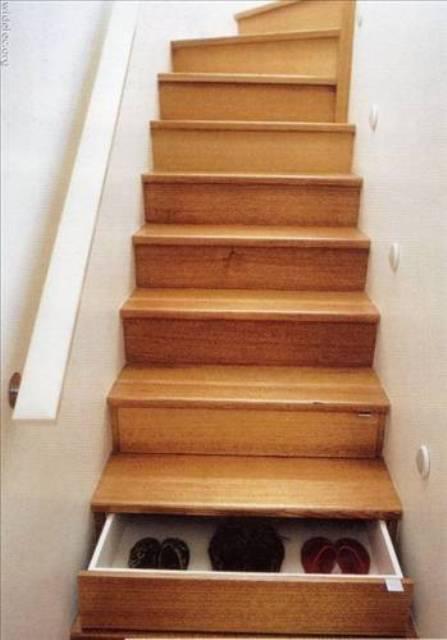 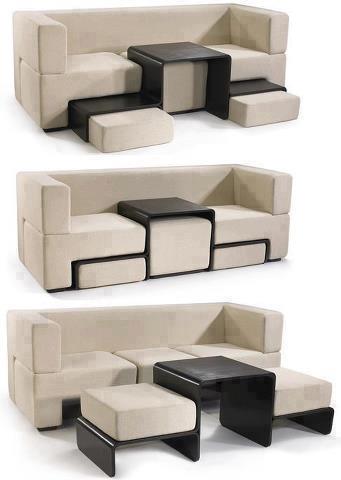 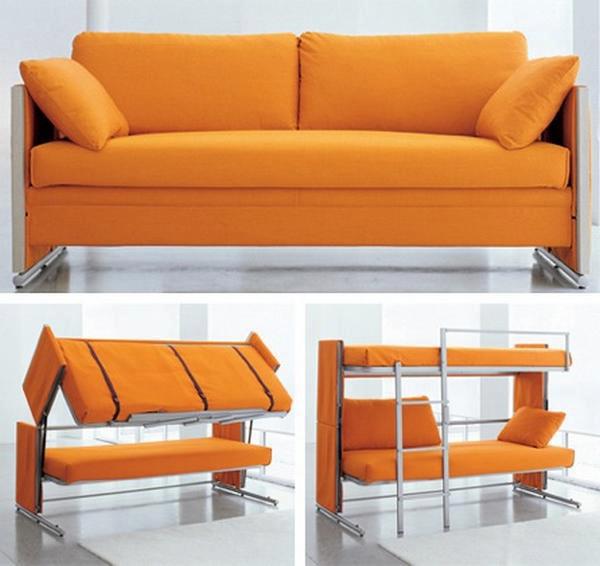 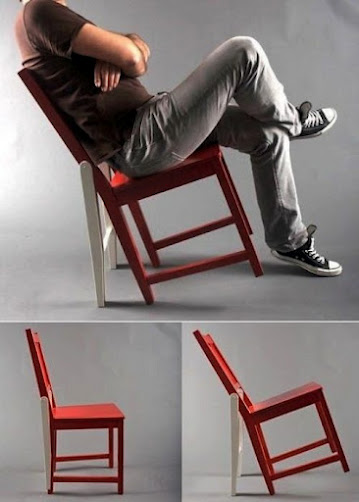 Laptop-Case-and-Workstation-in-One
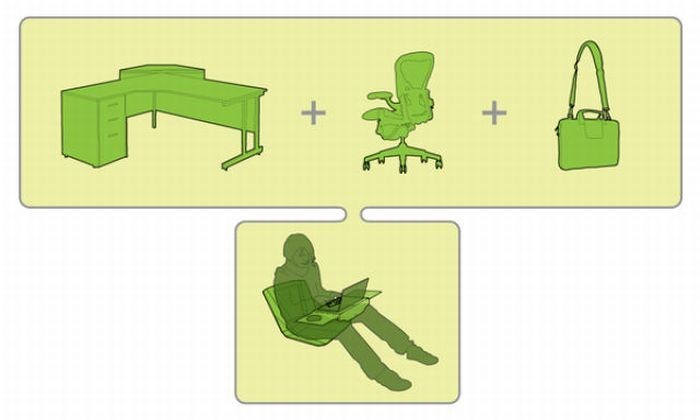 Transformer Office
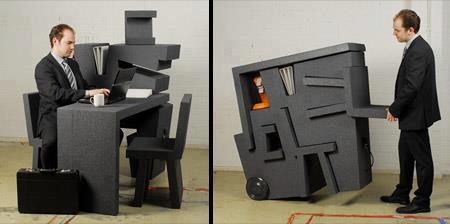 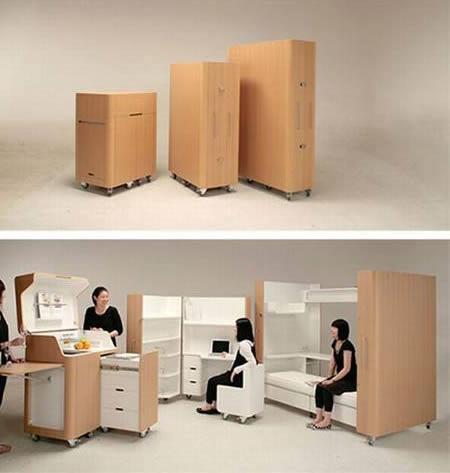 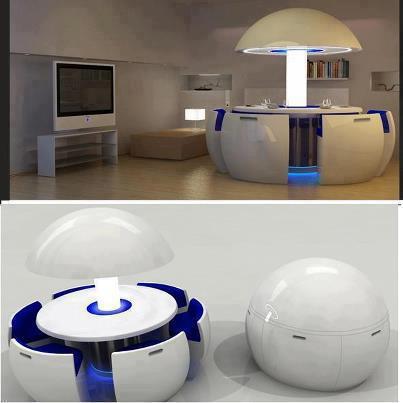 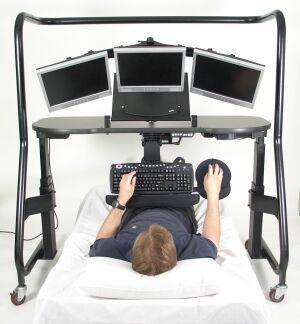 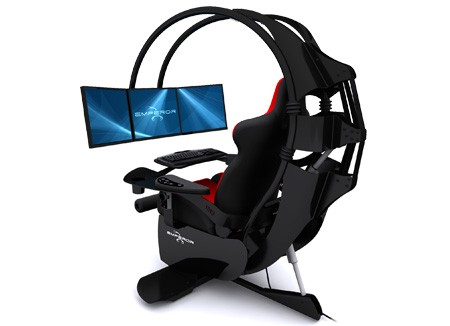 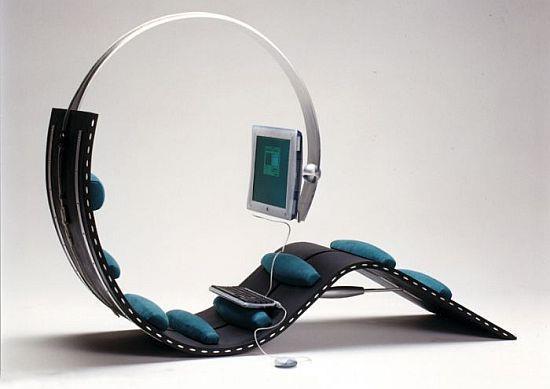 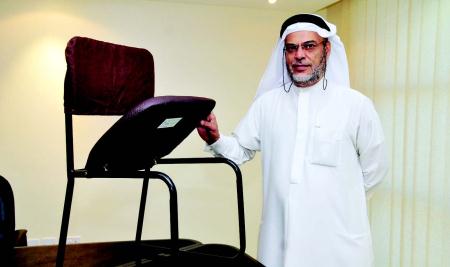 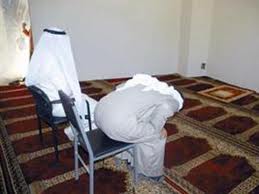 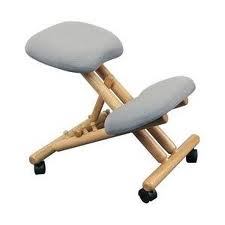 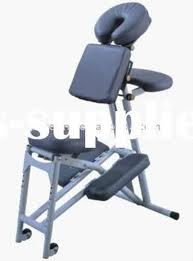 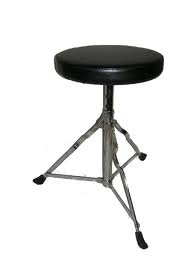 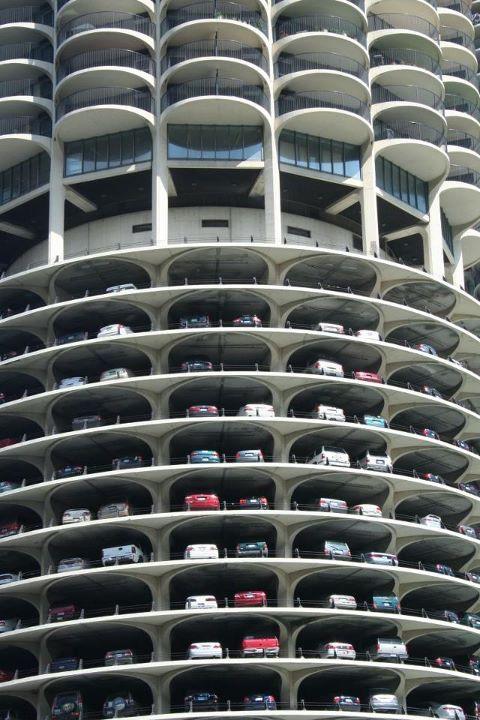 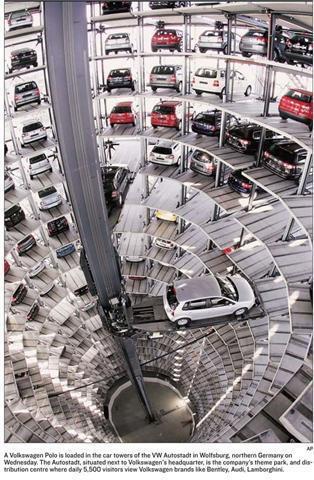 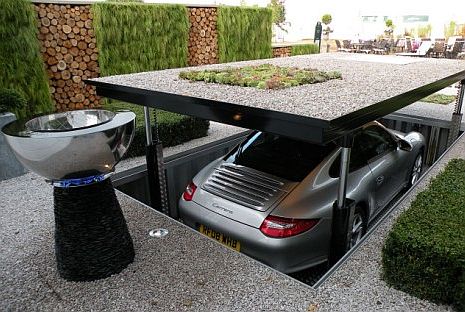 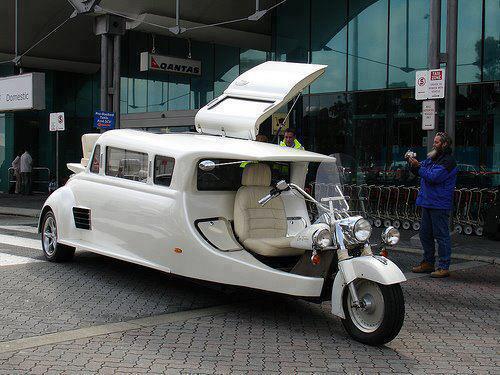 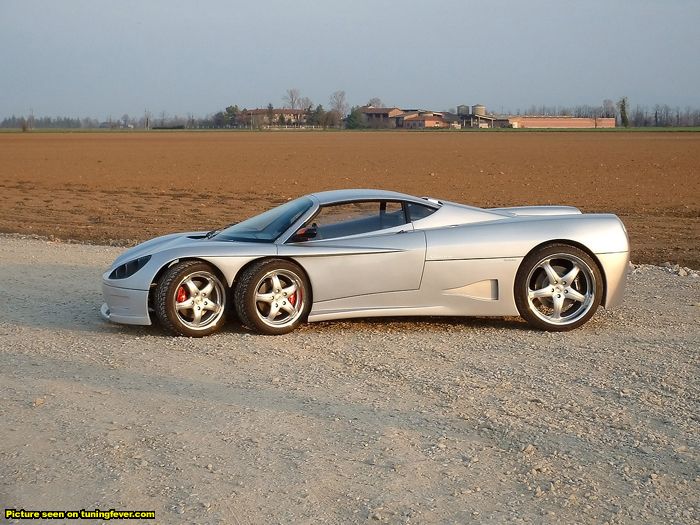 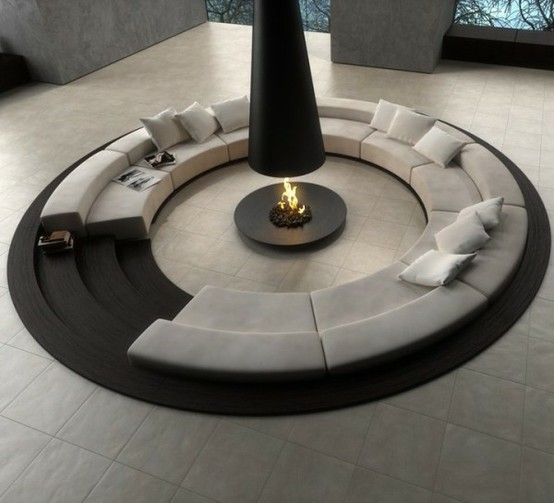 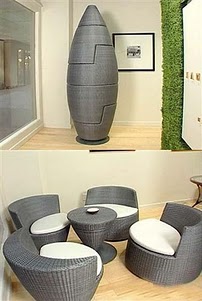 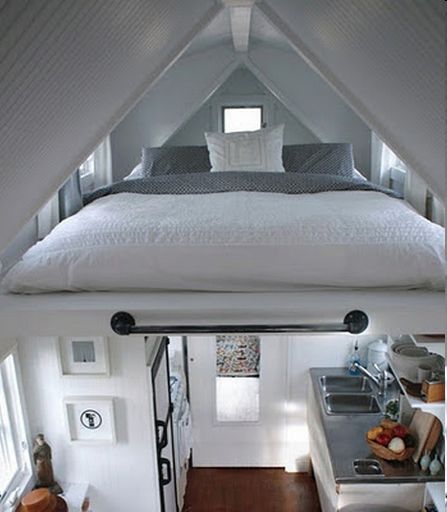 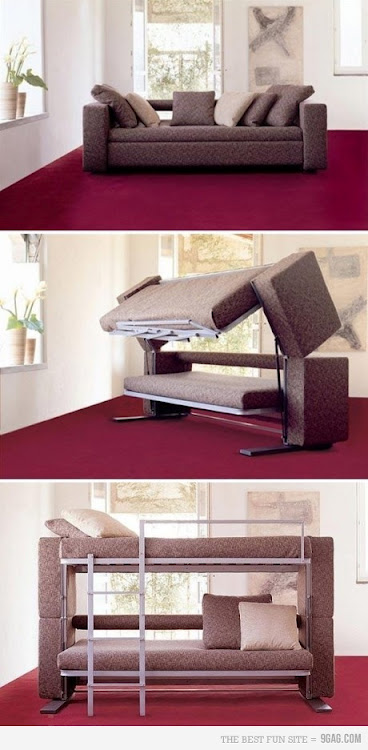 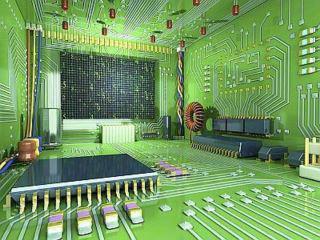 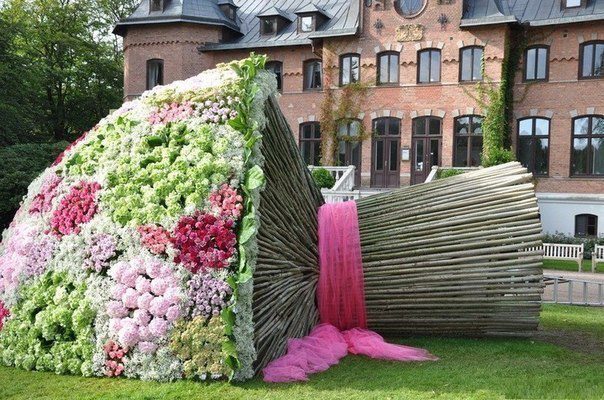 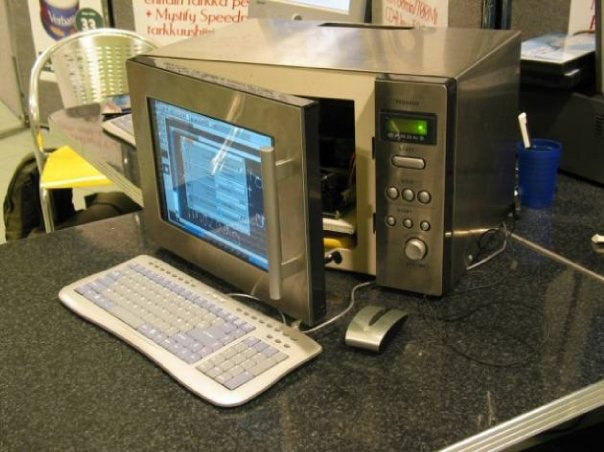 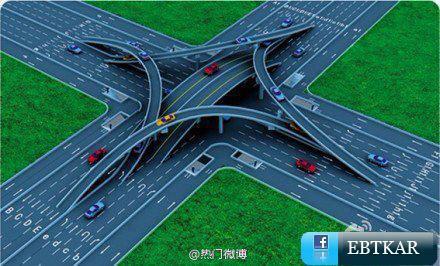 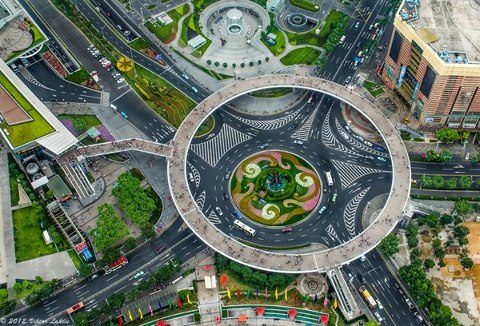 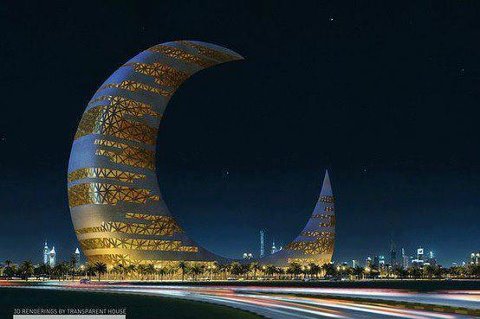 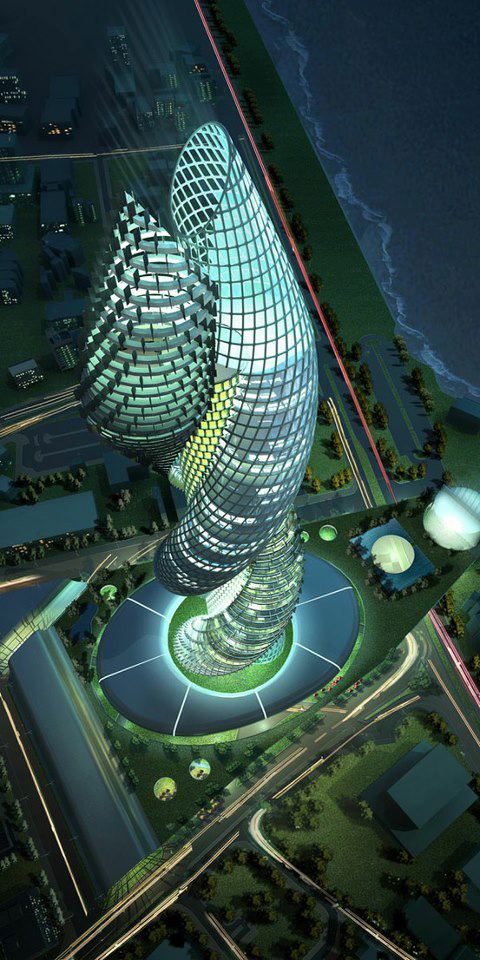 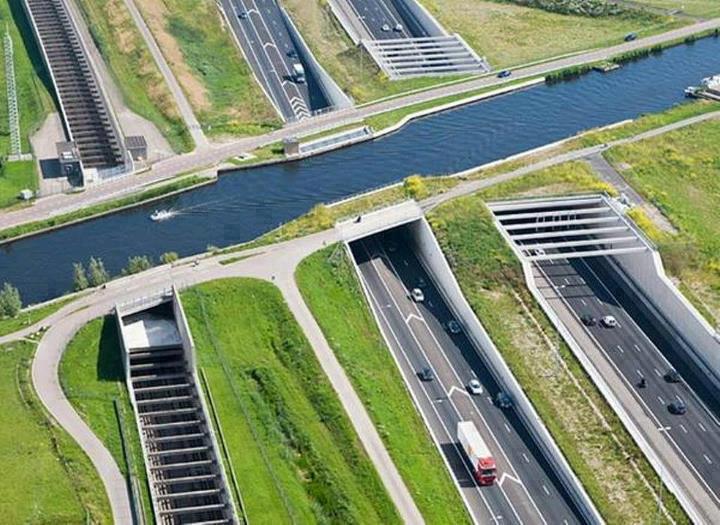 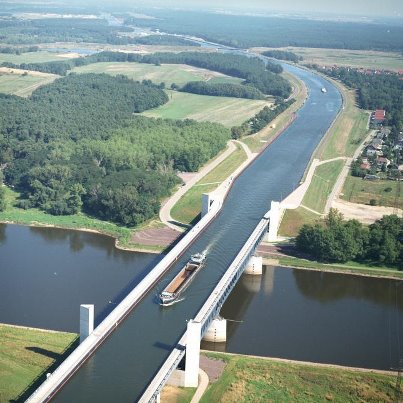 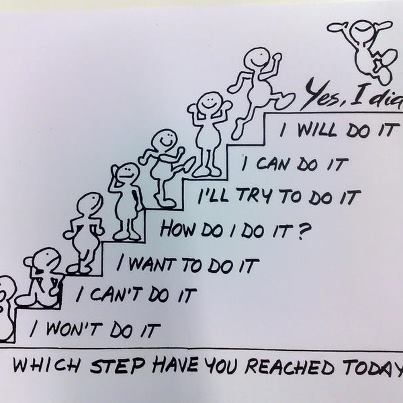